Upper GI disorder
PHAR322
Dysphagia
Swallowing stages
Or pharyngeal
esophageal

Types of dysphagia
Oropharyngeal
Esophageal
Stricture vs. achalasia
Dysphagia intervention
Level 1-dysphagia pureed
Mashed, cohesive, homogenous
Level 2-dyshagia mechanically altered
Moist, cohesive, soft texture
Level 3-dysphagia advanced
Moist and bite sized pieces
Liquid consistencies
Thin, nectar, honey, spoon-thick
Gastroesophageal Reflux
Heart burn or acid indigestion

Lower  esophageal sphincter

Causes
Hatial hernia
Obesity
Pregnancy
GERD
Consequences
Barret’s esophagus
Reflux esophagitis

Anti-acids
Proton pump inhibitor
Histamine-2 receptor blocker

Nutrition management?
Stomach
Dyspepsia 

Nausea & vomiting
Vomiting within an hour
Vomiting after one hour

Gastritis

Peptic Ulcer
Bariatric surgery جراحة لعلاج البدانة
Gastric bypass

Gastric Banding
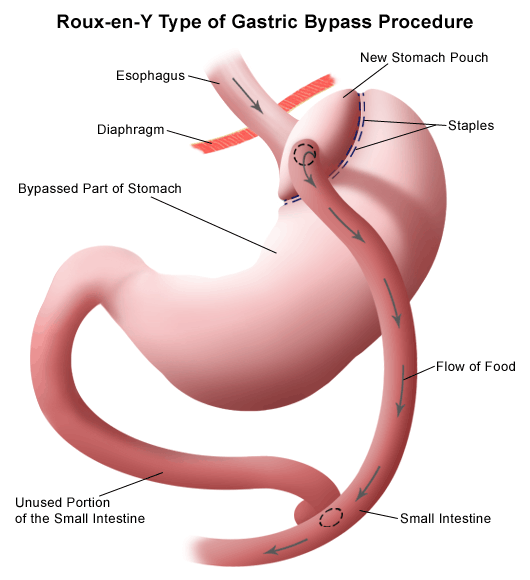 Gastric surgery
Gastrectomy
Gastroduodenostomy
Gastrojejunostomy
Total Gastrectomy

Post gastrectomy
Meats? 
Milk and milk products
Bread and Cereal? 
Vegetables 
Fruits
Beverages? 
Meal frequency
Eating settings